조교 등록
new eTL
진행강좌에서 강좌명 선택 후 강의실에서 편집모드 껴기
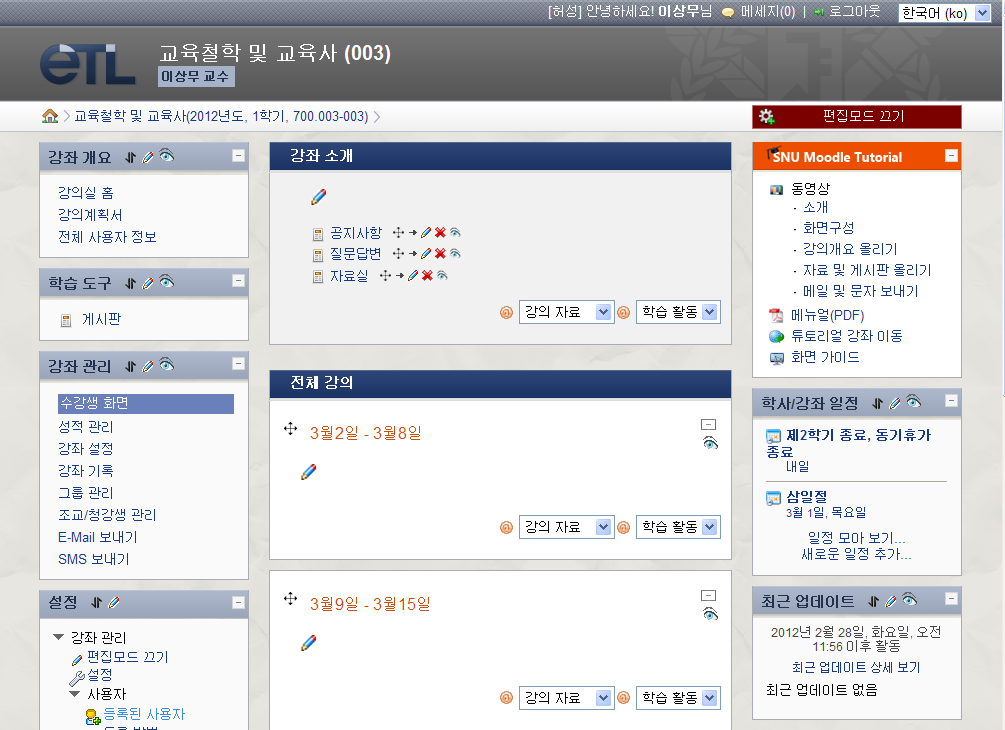 설정>사용자>등록된 사용자에서②사용자 등록>조교 검색하여 등록
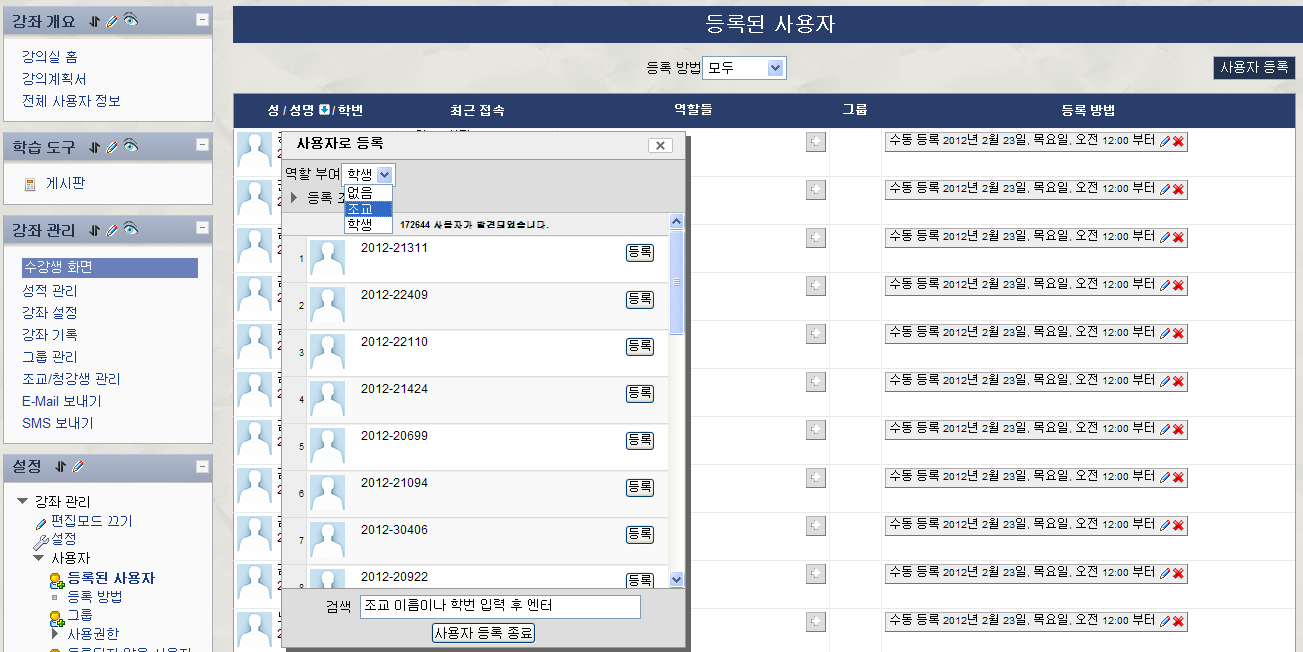 ②
③
⑤
①
④